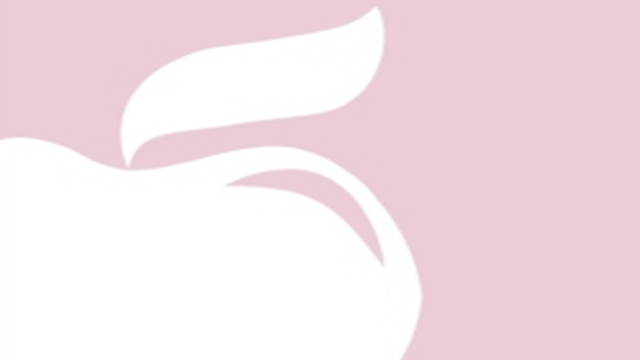 TLC Presents:
Beginning of Year Secretaries Meeting

Data Fitness Edition
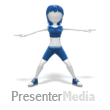 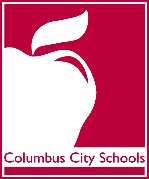 Columbus City Schools
[Speaker Notes: Introduction]
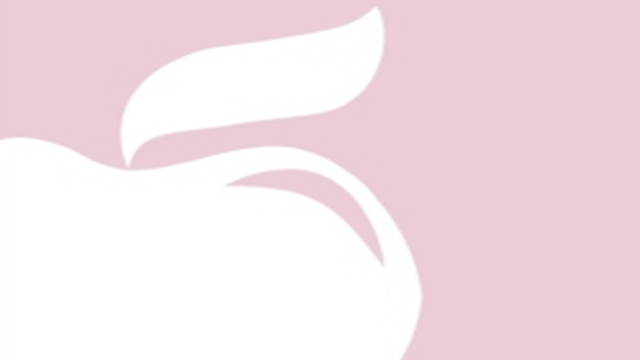 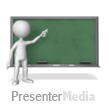 This presentation will be a little different!!!
Were are going to play a game!!!
Let me explain…
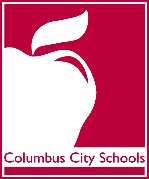 Columbus City Schools
[Speaker Notes: Introduction]
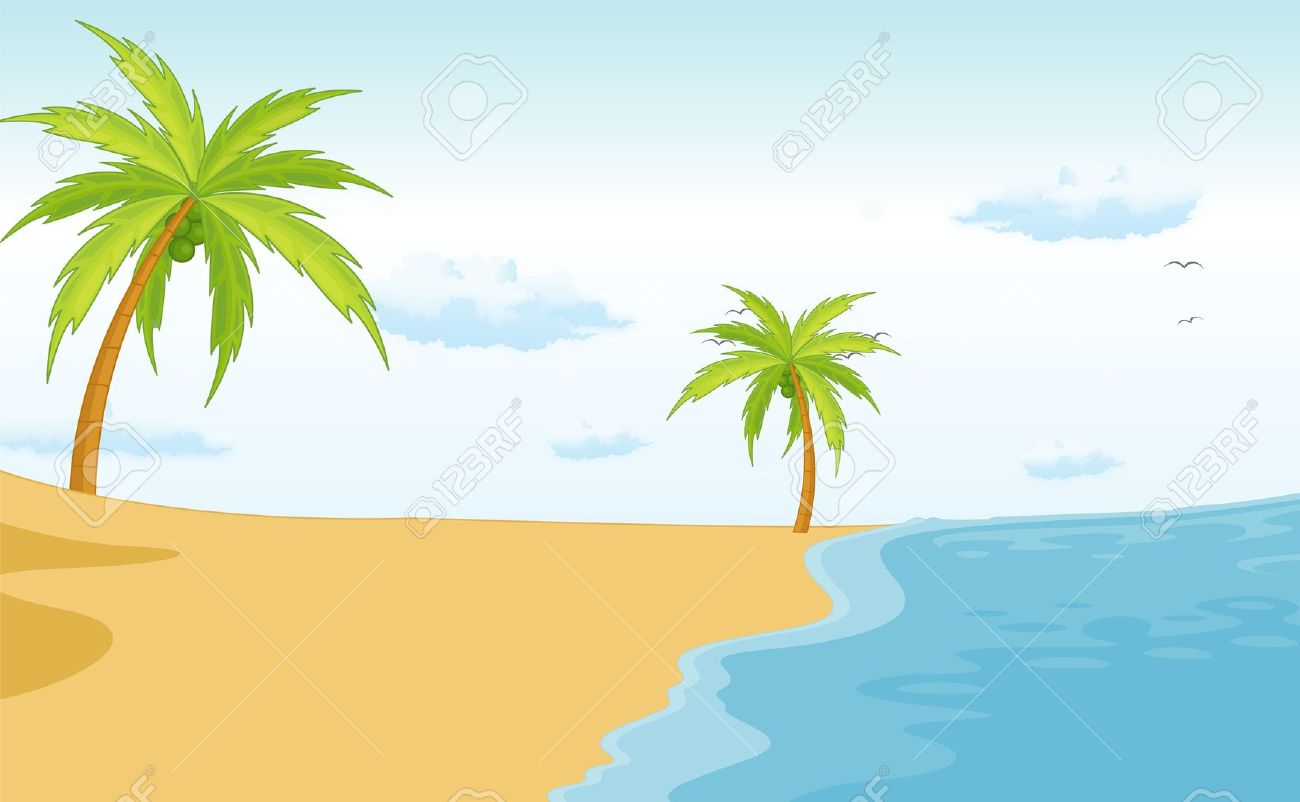 Let’s Play. . . .
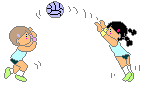 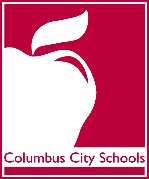 Columbus City Schools
[Speaker Notes: Introduction]
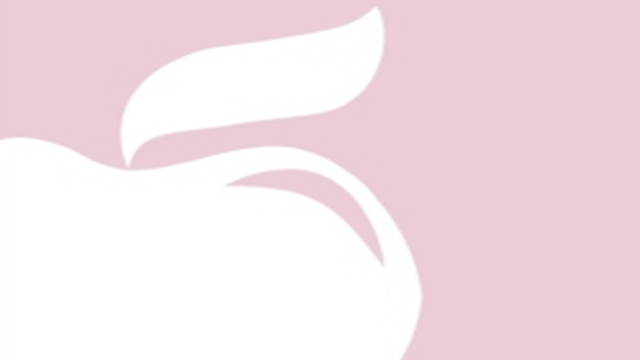 Creators:
Beverly Denney
Meka Barringer

Music:
The Beach Boys

 Background Artwork:
Amanda’s Clipart

Wardrobe:
Really, who wants to know this stuff

Shoes:
Whatever was in my closet
That’s All Folks!
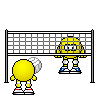 Columbus City Schools
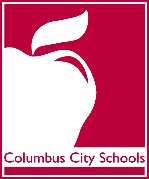 [Speaker Notes: End]